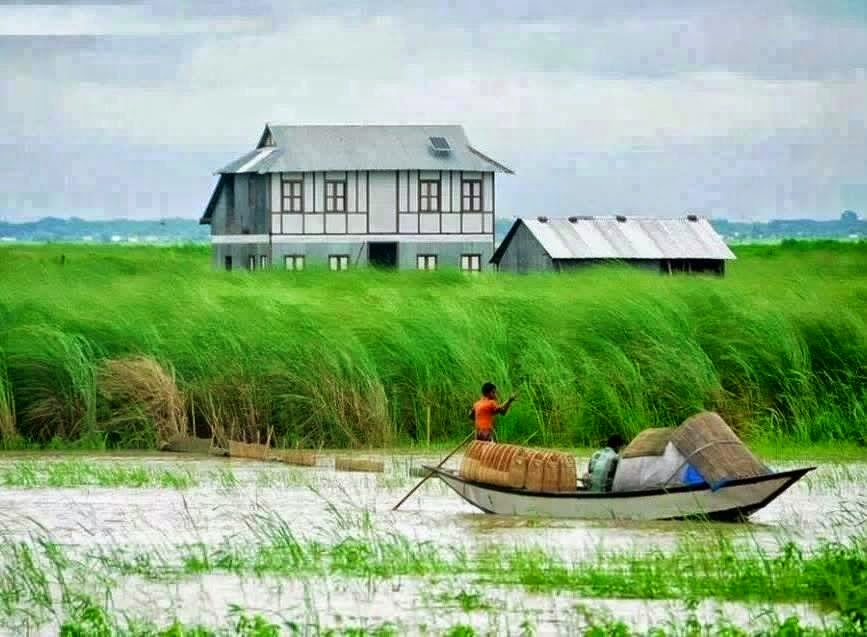 স্বাগতম
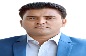 Janey Alam
শিক্ষক পরিচিচি
জানে আলম    
ব্যাচঃ ২৬, আই ডি নং ৭৭৩
সহকারি শিক্ষক (কৃষি শিক্ষা)
রিচি মহাম্মদিয়া সুন্নিয়া দাখিল মাদ্রাসা
রিচি,হবিগঞ্জ।
০১৯১১-১১০৪৯৭
ইমেল- janeyalam02@gmail.com
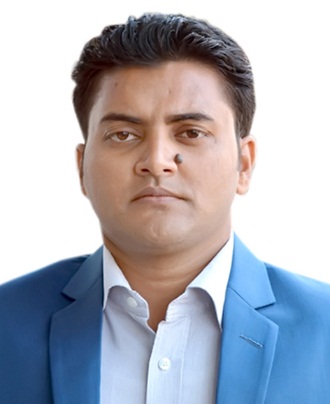 Janey Alam
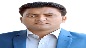 পাঠ পরিচিতি
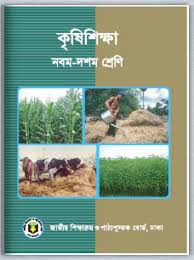 শ্রেনীঃ ৯ম
বিষয়ঃ কৃষি শিক্ষা
অধ্যায়ঃ ১ম (কৃষি প্রযুক্তি)
তারিখঃ ১৩/০৩/২০ইং
সময়ঃ৫০মিনিট
Janey Alam
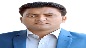 নিচের ছবিগুলো লক্ষ্য কর-
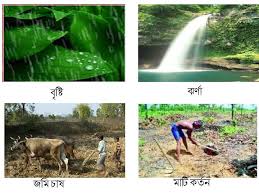 Janey Alam
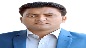 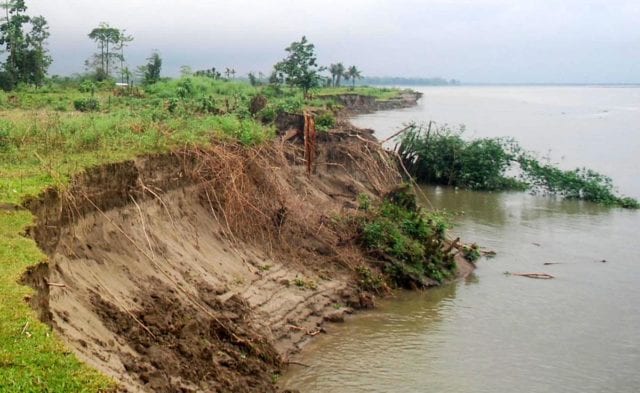 পাঠের বিষয়
ভূমিক্ষয়
Janey Alam
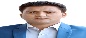 শিখনফল
এ পাঠ শেষে শিক্ষার্থীরা-----
ভূমিক্ষয় কী বলতে পারবে;
ভূমিক্ষয়ের প্রকারভেদ ব্যাখ্যা করতে পারবে;
ভূমিক্ষয়ের ক্ষতিকর দিকগুলো বিশ্লেষণ করতে পারবে।
Janey Alam
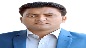 এসো নিচের চিত্রগুলি লক্ষ্য করি-
বৃষ্টির বড়বড় ফোটা
গর্ত হওয়া
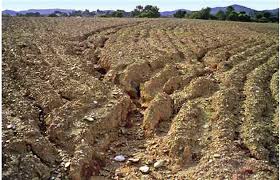 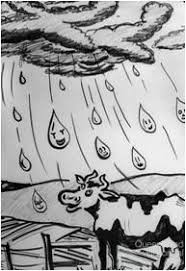 কাঁদা মিশ্রিত ঘোলা পানি
ঘূর্ণিঝড়
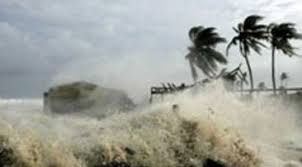 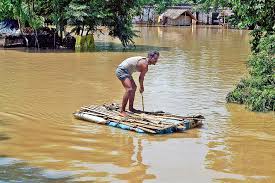 Janey Alam
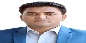 একক কাজ
ভূমিক্ষয় কী?
Janey Alam
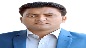 এসো নিচের চিত্রগুলি লক্ষ্য করি-
ভূমিক্ষয়ের প্রকার
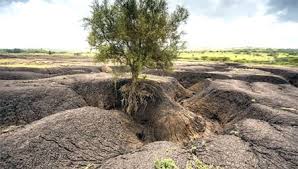 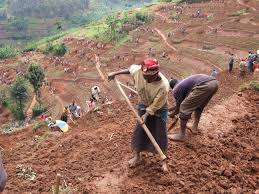 Janey Alam
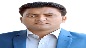 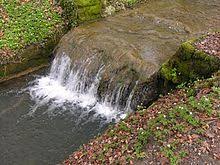 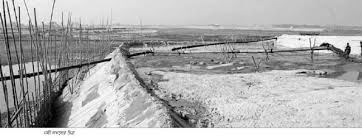 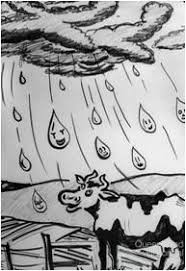 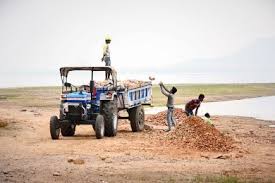 Janey Alam
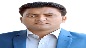 জোড়ায় কাজ
মনুষ্য কর্তৃক ভূমিক্ষয় ব্যাখ্যা কর-
Janey Alam
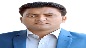 নিচের ছবিগুলো লক্ষ্য কর
উর্বরতা কমে যায়
ফসল বৃদ্ধিতে ব্যাঘাত ঘটে
বন্যার প্রাদুর্ভাব ঘটে,মানুষ,পশুপাখি ক্ষতি হয়
নদী ভরাট হয়
Janey Alam
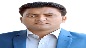 দলগত কাজ
দুটি দলে বিভক্ত হয়ে-৩টি করে ভূমিক্ষয়ের ক্ষতিকর দিক বিশ্লেষণ কর-
Janey Alam
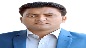 মূল্যায়ন
ভূমিক্ষয় প্রধানত কত প্রকার ?
(ক)৩প্রকার (খ)৪ প্রকার (গ)২প্রকার (ঘ)৫প্রকার
ভূমিক্ষয় কী ?
ভূমিক্ষয়ের ক্ষতিকর দুটি  দিক বল?
Janey Alam
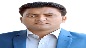 বাড়ির কাজ
মনুষ্য কর্তৃক ভূমিক্ষয়ে তোমাদের করণীয় কী স্বপক্ষে যুক্তি লিখে আনবে।
Janey Alam
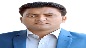 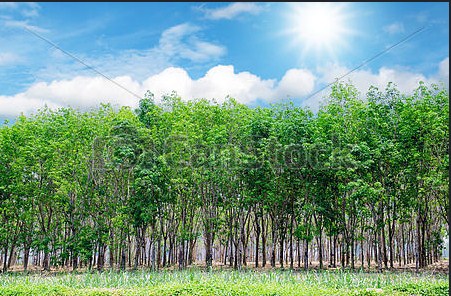 সবাই ভালো থাকবেন 
ধন্যবাদ
Janey Alam
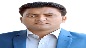